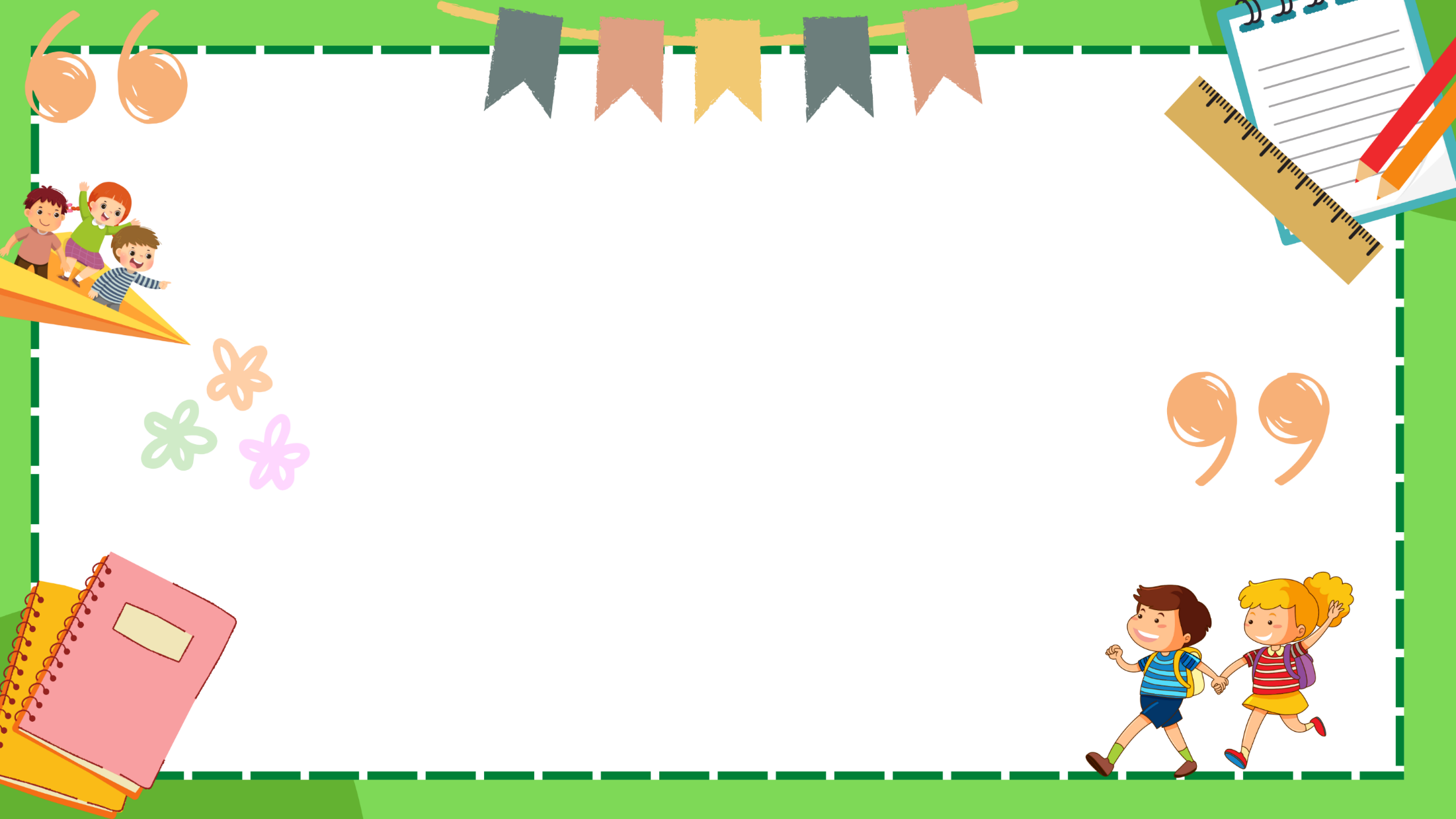 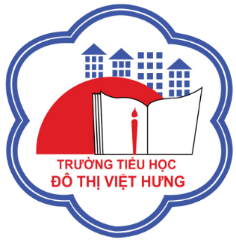 ỦY BAN NHÂN DÂN QUẬN LONG BIÊN
TRƯỜNG TIỂU HỌC ĐÔ THỊ VIỆT HƯNG
BÀI GIẢNG ĐIỆN TỬ
KHỐI 3
MÔN: TOÁN
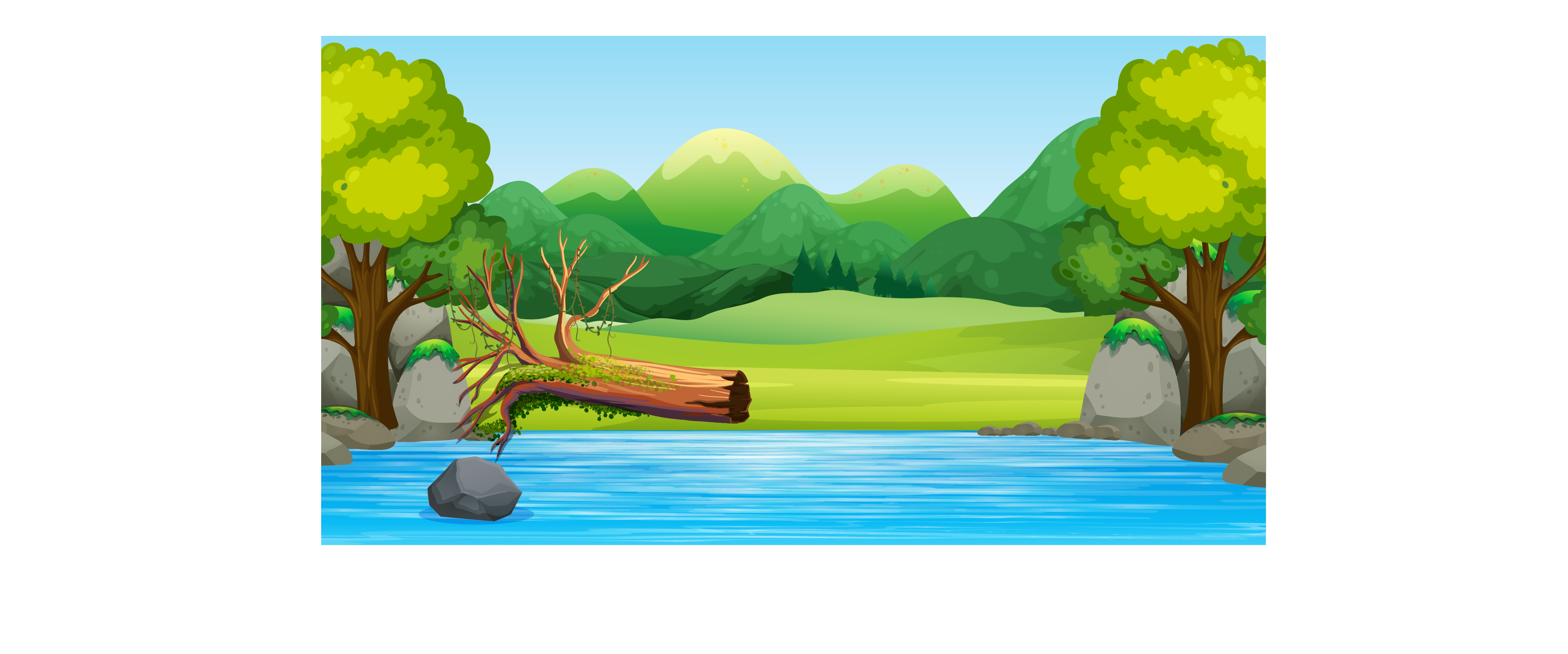 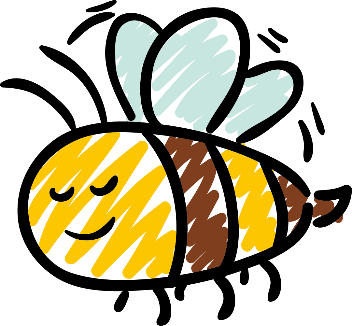 Toán
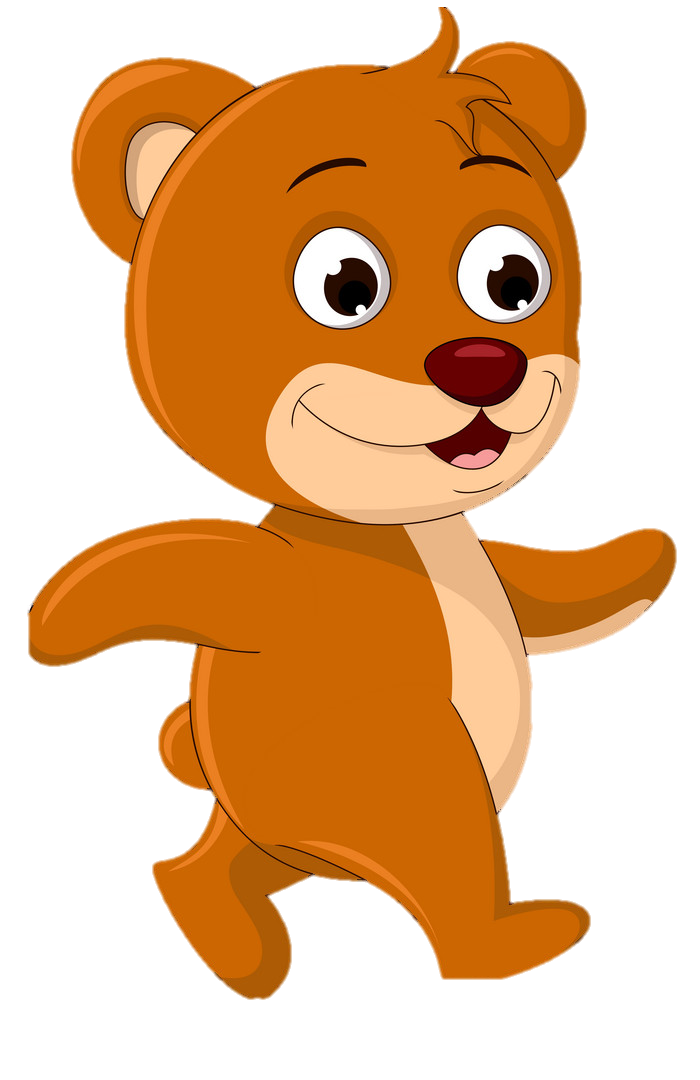 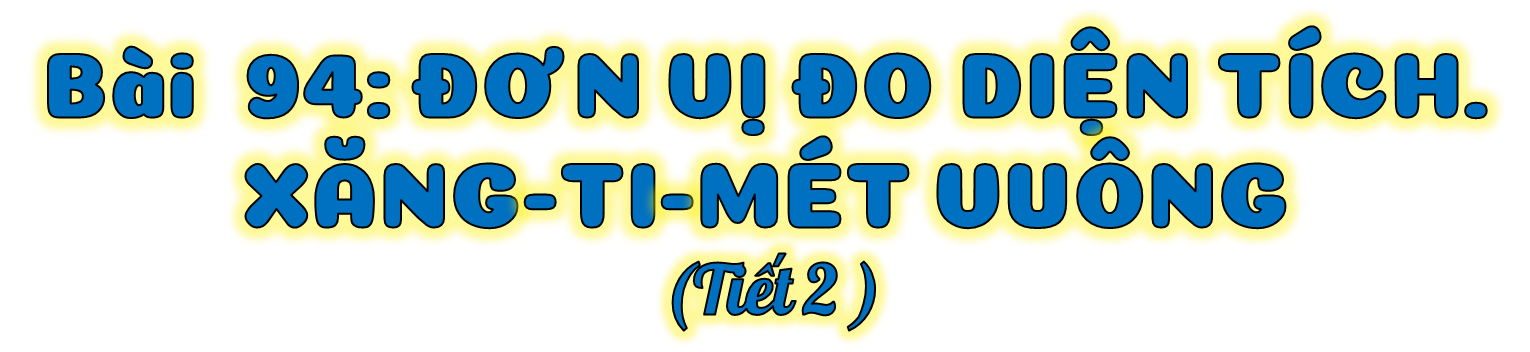 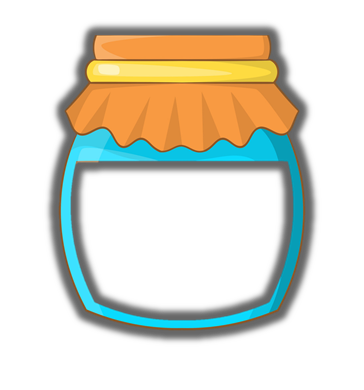 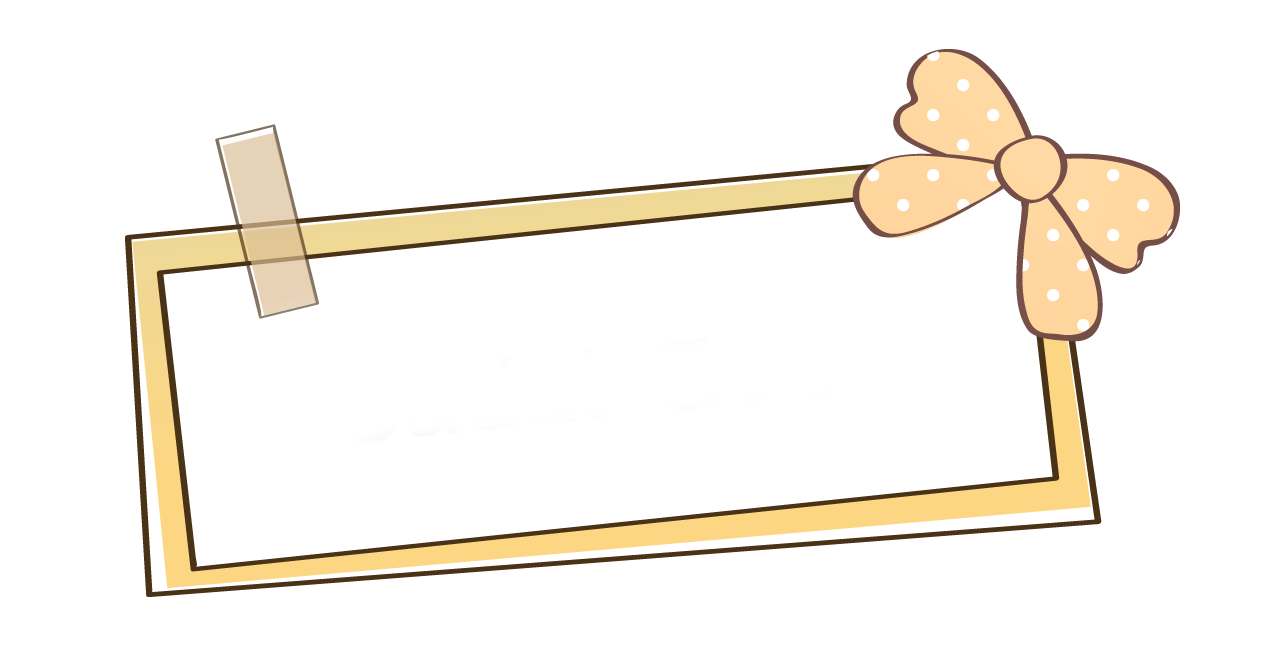 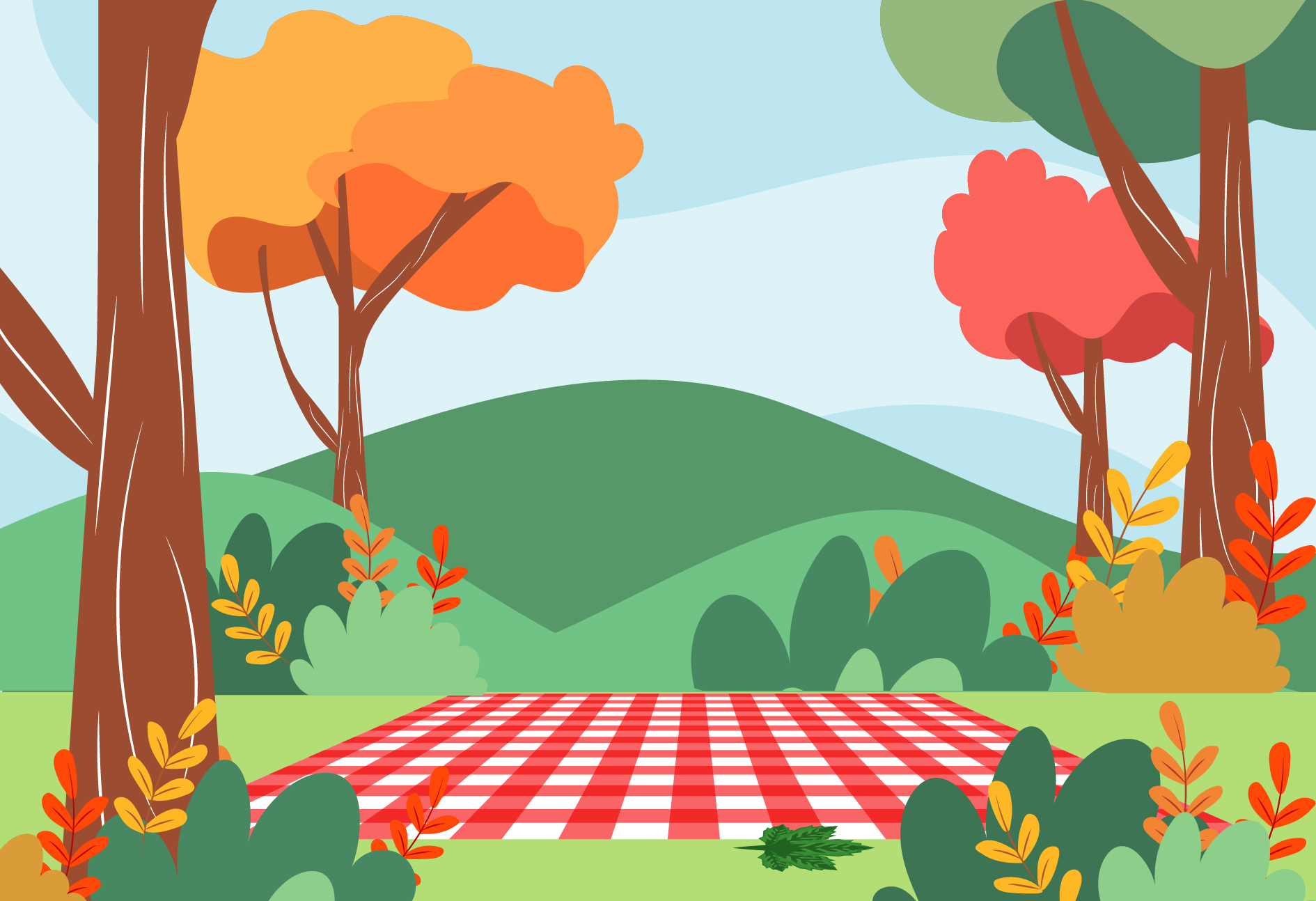 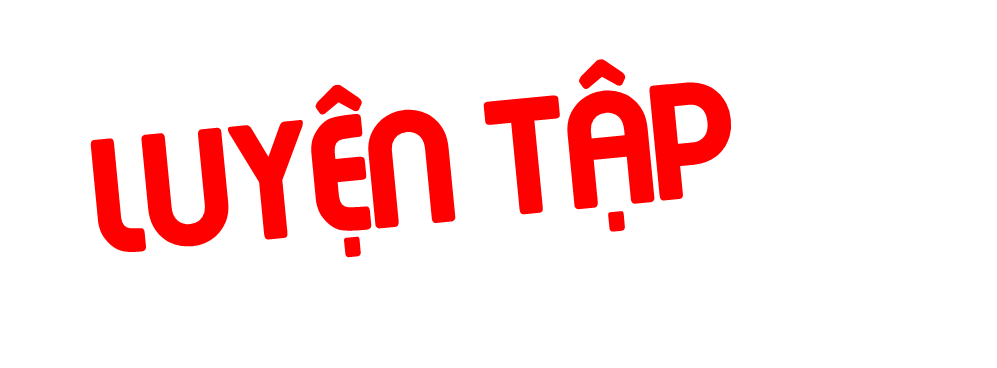 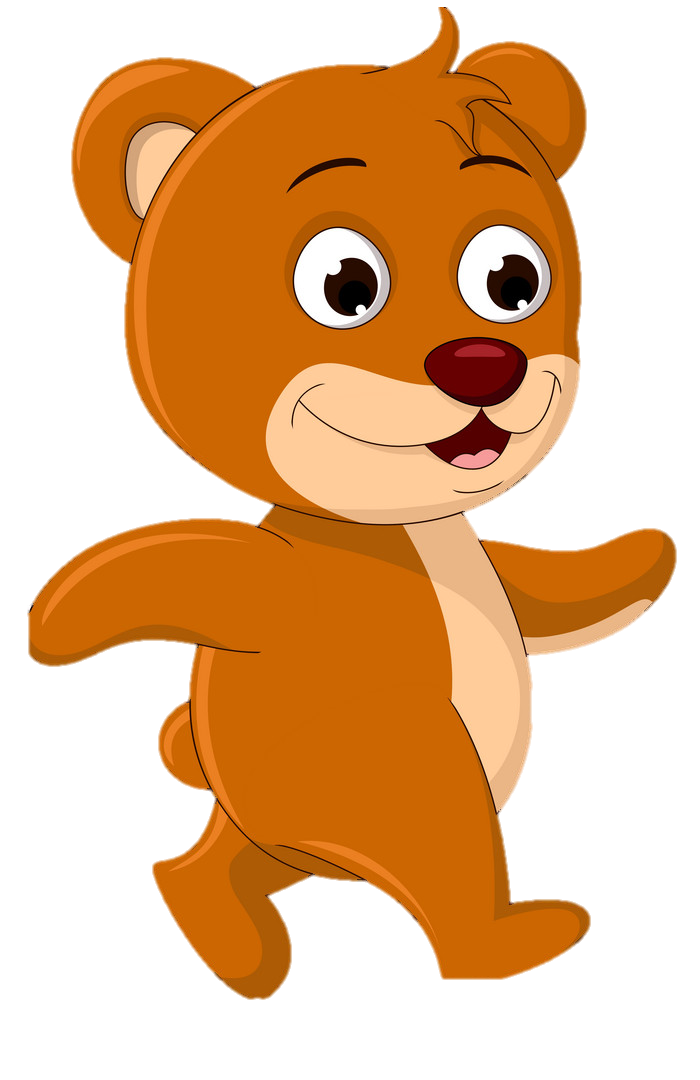 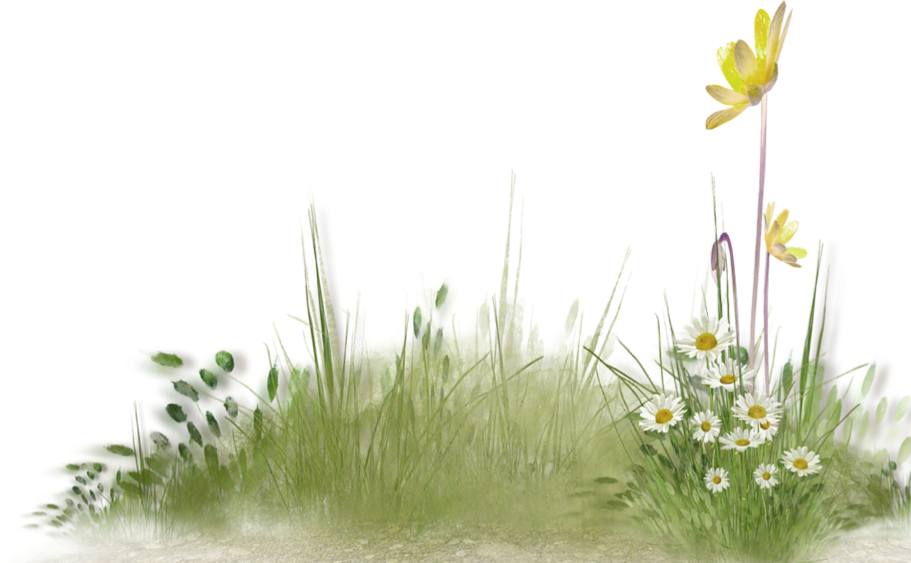 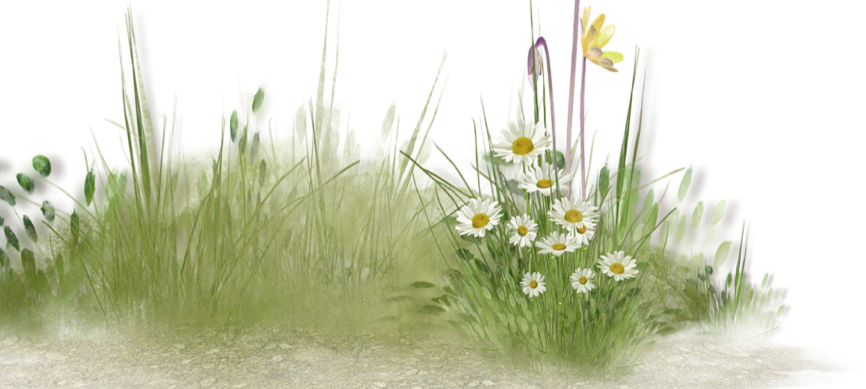 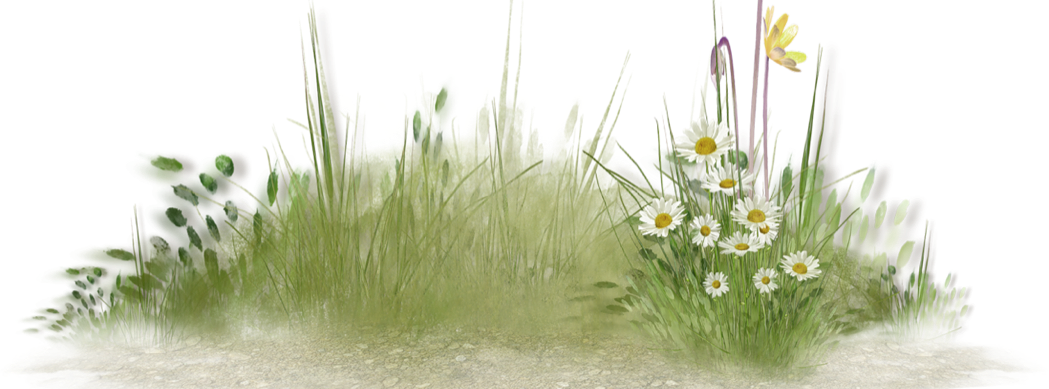 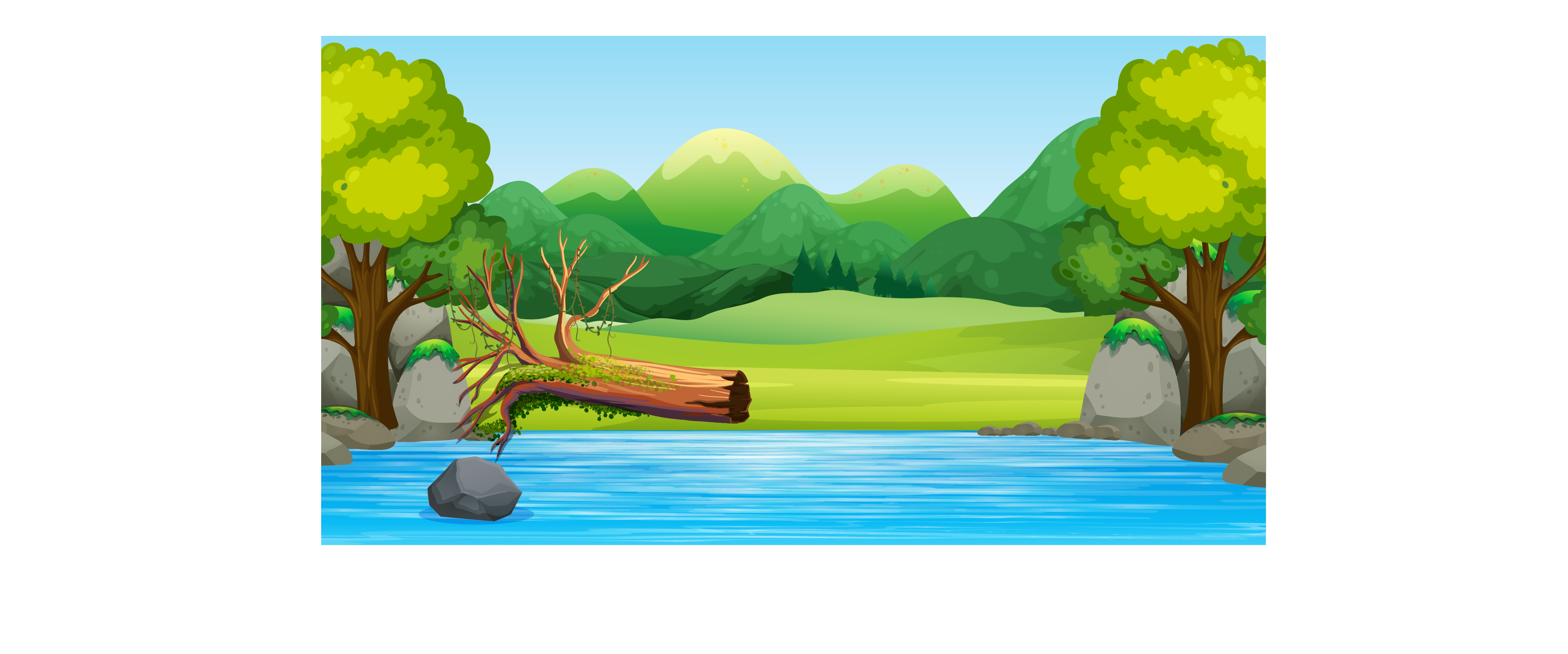 4
Theo em, bạn nào nói đúng?
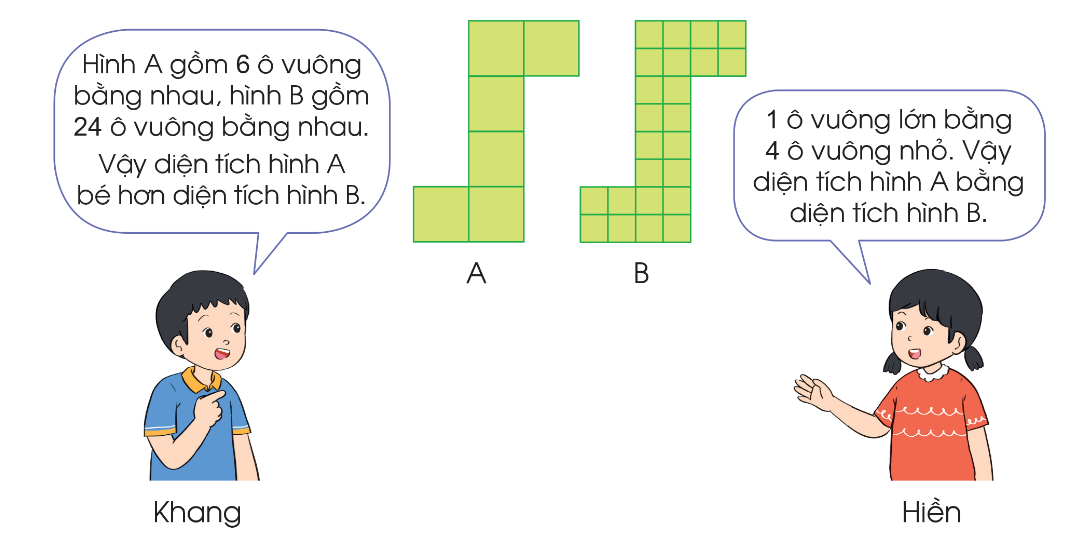 Bạn Hiền nói đúng
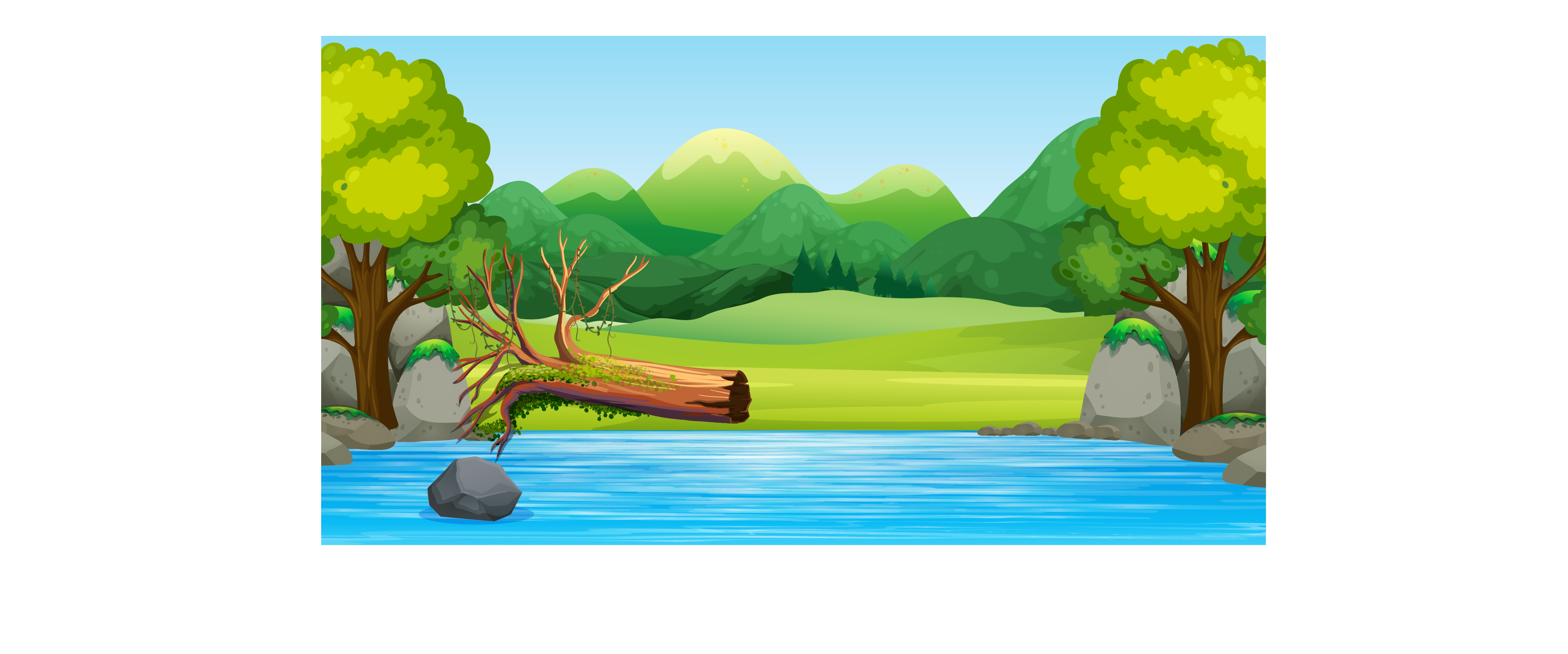 5
Thực hành: Sử dụng lưới ô vuông (mỗi ô là 1 cm2) để đo diện tích một số đồ vật (nhãn vở, bề mặt hộp bút, một số dụng cụ trong bộ đồ dùng Toán như hình vuông, hình chữ nhật,…)
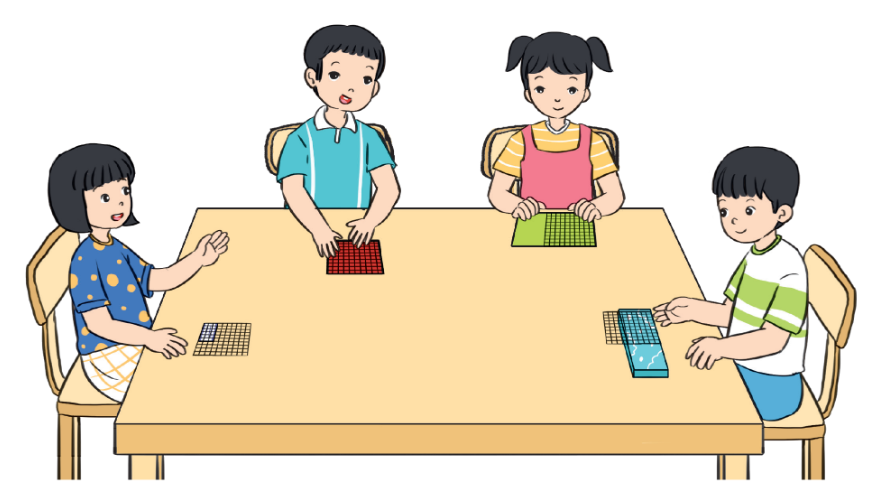 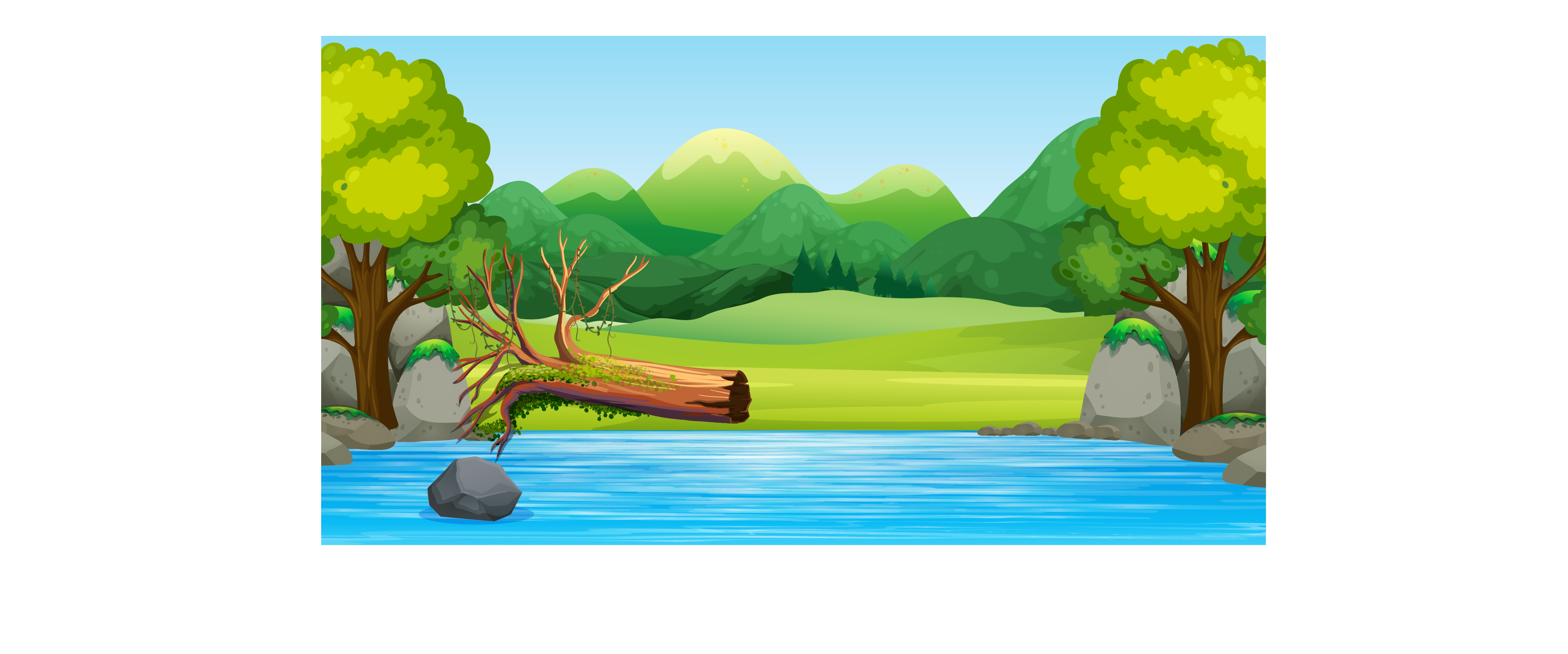 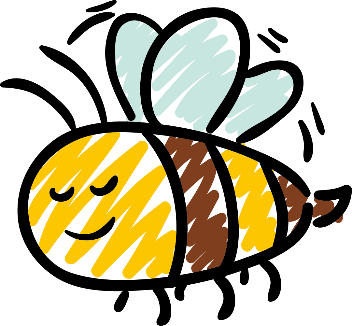 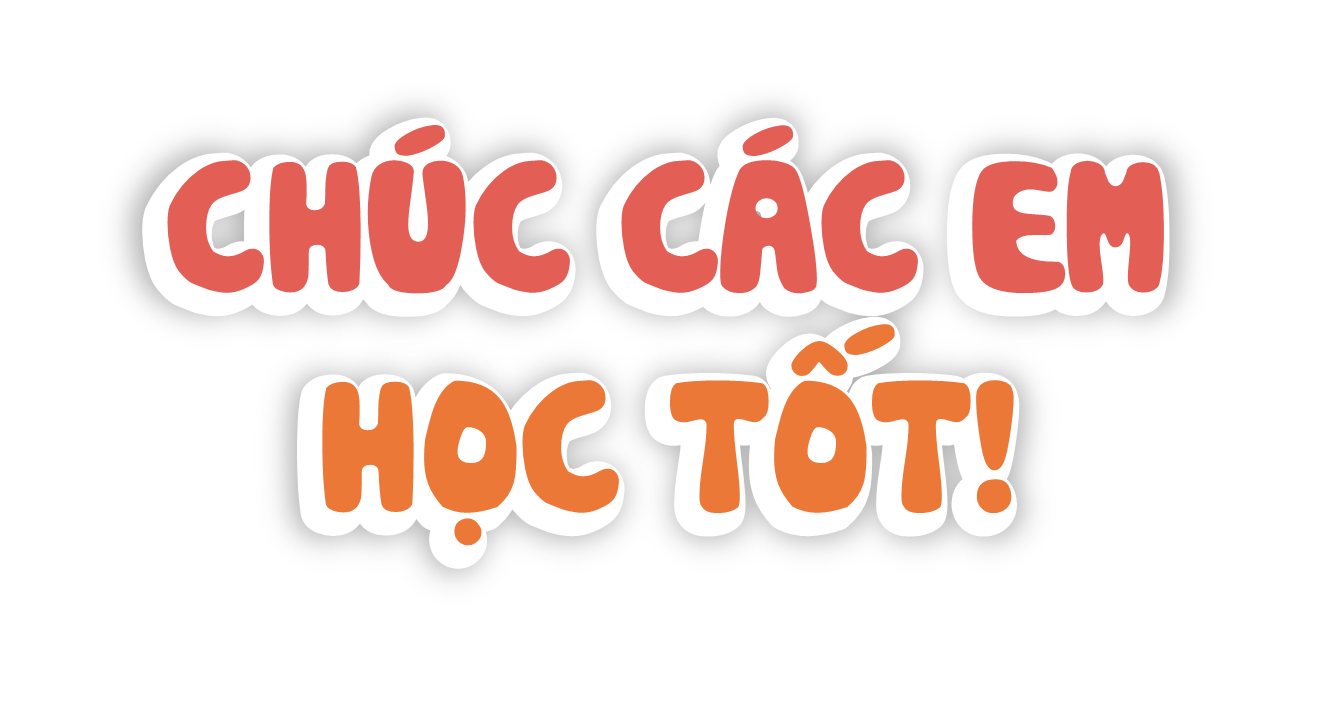 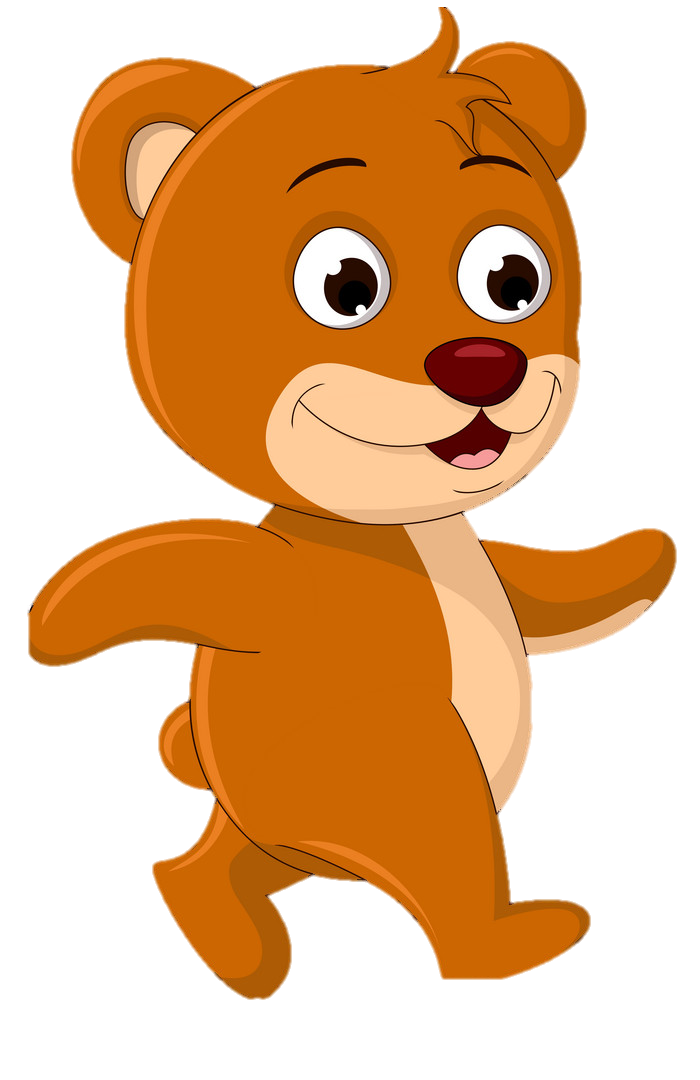 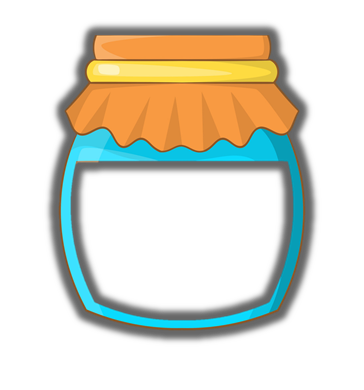